Приволжское управление Федеральной службы по экологическому, 
технологическому и атомному надзору
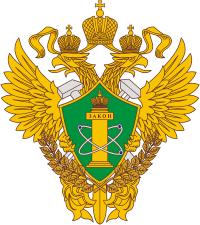 О правоприменительной практике контрольной (надзорной) деятельности в Приволжском управлении Федеральной службы по экологическому, технологическому и атомному надзору при осуществлении надзора за объектами нефтегазоперерабатывающей, нефтехимической промышленности и объектов нефтепродуктообеспечения, химического комплекса и транспортирования опасных веществ за 2023 год

Начальник отдела по надзору за взрывоопасными и химически опасными объектами 
Правдин Дмитрий Андреевич
2024
Объекты нефтегазоперерабатывающей, нефтехимической промышленности и объектов нефтепродуктообеспечения, химического комплекса и транспортирования опасных веществ
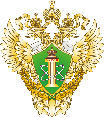 Приволжское управление 
Ростехнадзора
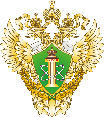 Приволжское управление 
Ростехнадзора
Контрольно-надзорная деятельность
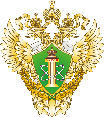 Приволжское управление 
Ростехнадзора
Аварийность и травматизм
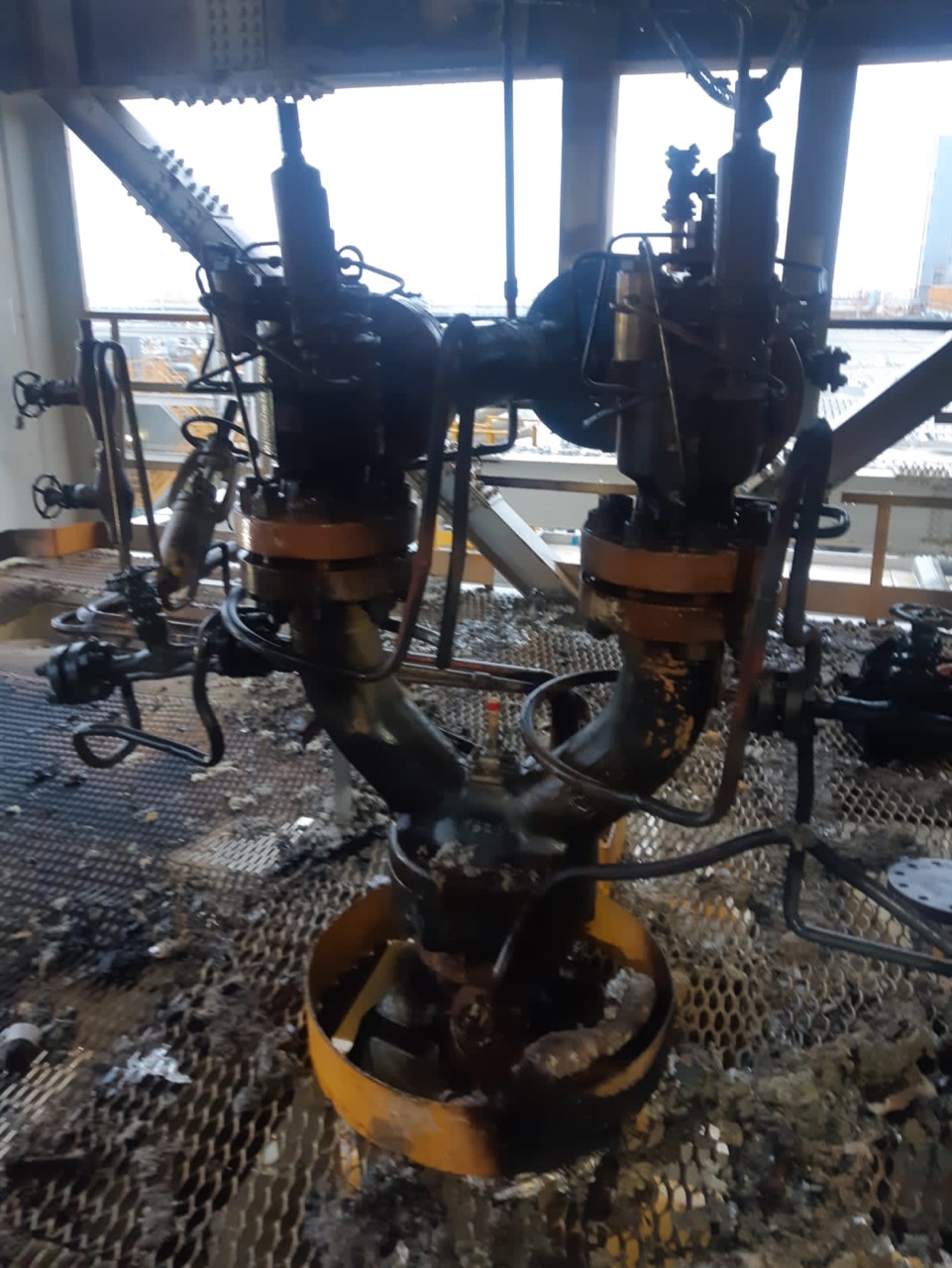 19.12.2023 при проведении испытаний на герметичность трубопроводов и оборудования контура высокого давления на «Площадке производства комплекса глубокой переработки тяжелых остатков» АО «Таиф-НК» произошла разгерметизация с последующим возгоранием газовоздушной смеси и сбросом давления через клапан аварийного сброса давления на факельную установку. Пострадавших нет.
Предварительной причиной возникновения аварии стал выход из строя (разгерметизации) переключающего устройства с последующим возникновением пожара, явилось (не соответствие марки стали болта вала проектной (конструкторской документации)) недопустимо низкое качество металла болта вала переключающего устройства. Расследование аварии на текущий момент не завершено.
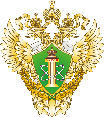 Приволжское управление 
Ростехнадзора
Типовые нарушения:
неукомплектованность штата работников опасных производственных объектов;
отсутствие аттестации руководителей и специалистов, связанных с эксплуатацией ОПО;
отсутствие экспертизы ПБ технических устройств с истекшим сроком службы с целью определения возможности дальнейшей безопасной эксплуатации;
отсутствие сигнализации о неисправности работы вентиляционных систем в помещениях управления;
отсутствие автоматического контроля за состоянием воздушной среды при снятии средств контроля для ремонта, наладки или поверки.
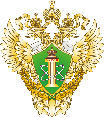 Приволжское управление 
Ростехнадзора
Причины снижения уровня промышленной безопасности
износ оборудования;
низкий уровень исполнительской дисциплины обслуживающего оборудование персонала, руководителей и специалистов предприятий (организаций);
низкий уровень эффективности производственного контроля за соблюдением требований ПБ;
низкий уровень контроля за исправностью технологического оборудования в период осуществления технологического процесса.